COPD
FTO 19 november 2018
Sanne Veringa
1
Inhoud
COPD diagnose
GOLD criteria: oud en nieuw
Medicamenteuze behandeling: overzicht inhalatiemedicatie
Behandeling exacerbatie
Formularium 
Werkvoorraad
2
Oude COPD definitie
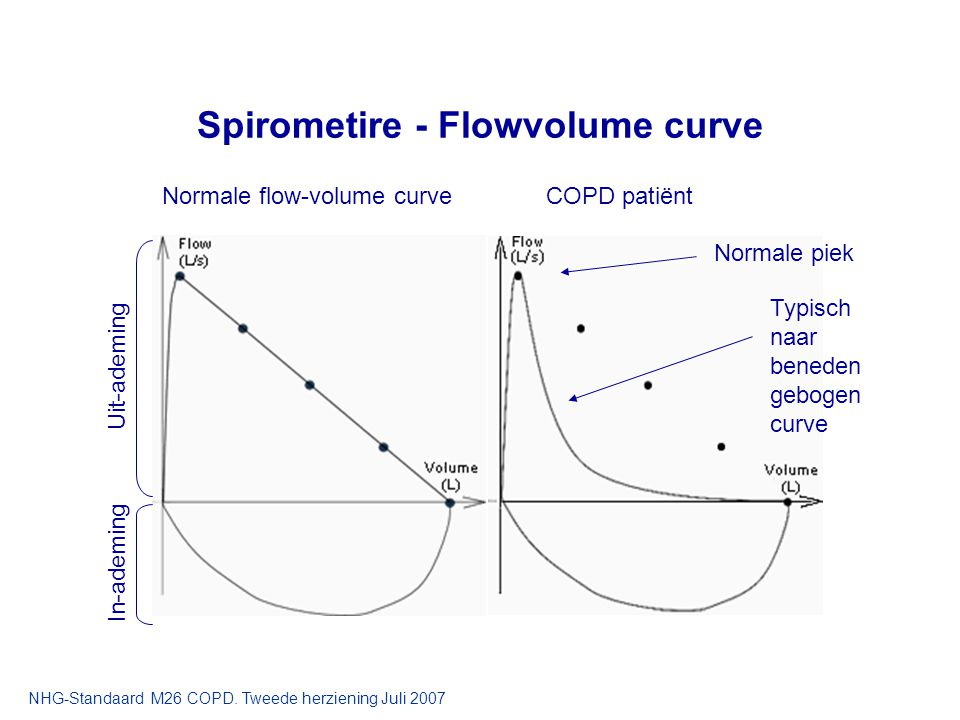 > 40 jaar
 Klachten van dyspnoe en/of hoesten
 Relevante rookhistorie 
 FEV1/FVC-ratio na bronchusverwijding van <70%
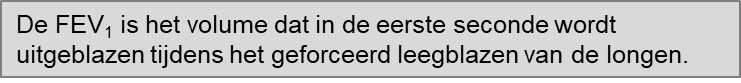 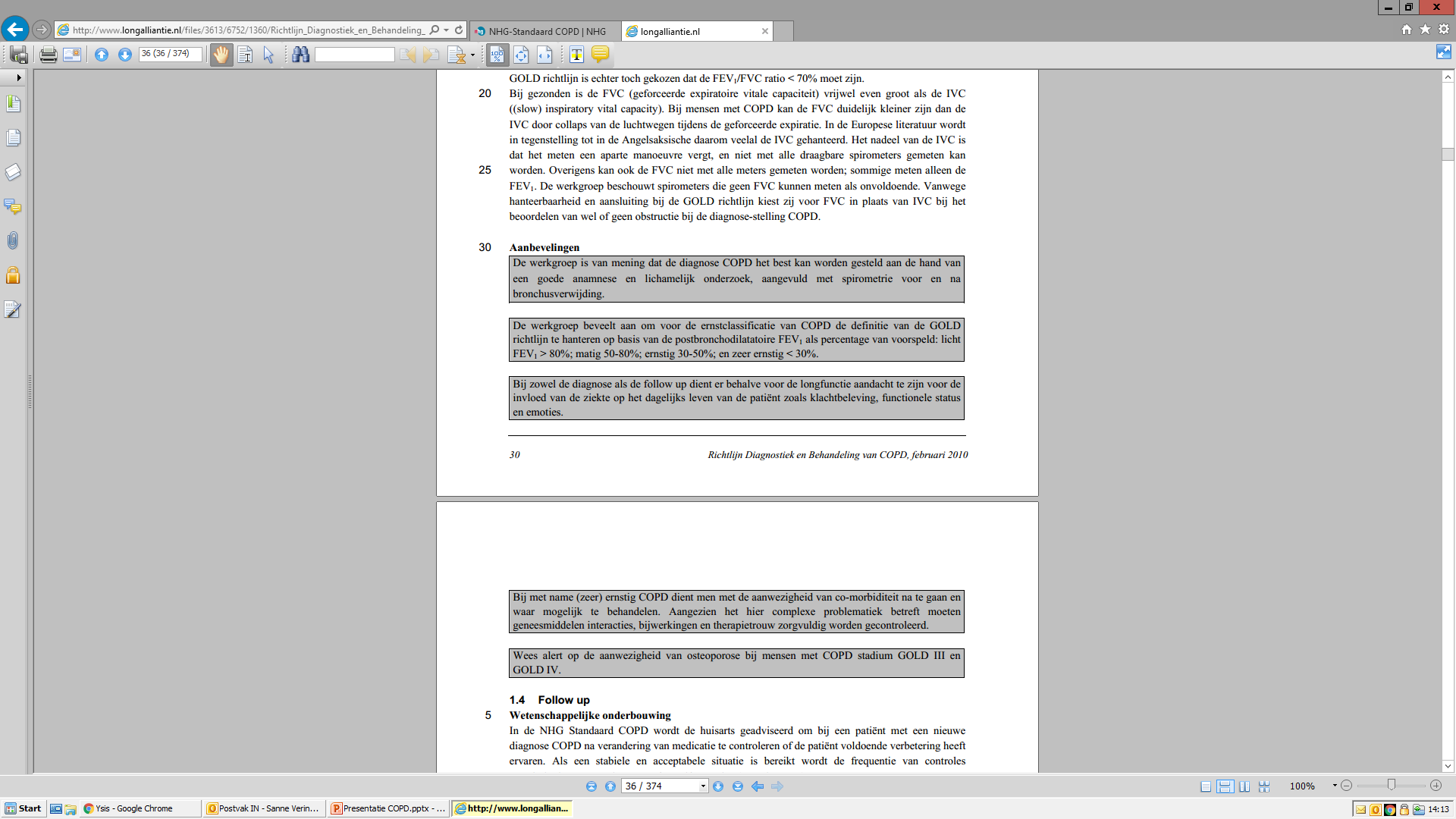 3
Keerpunt
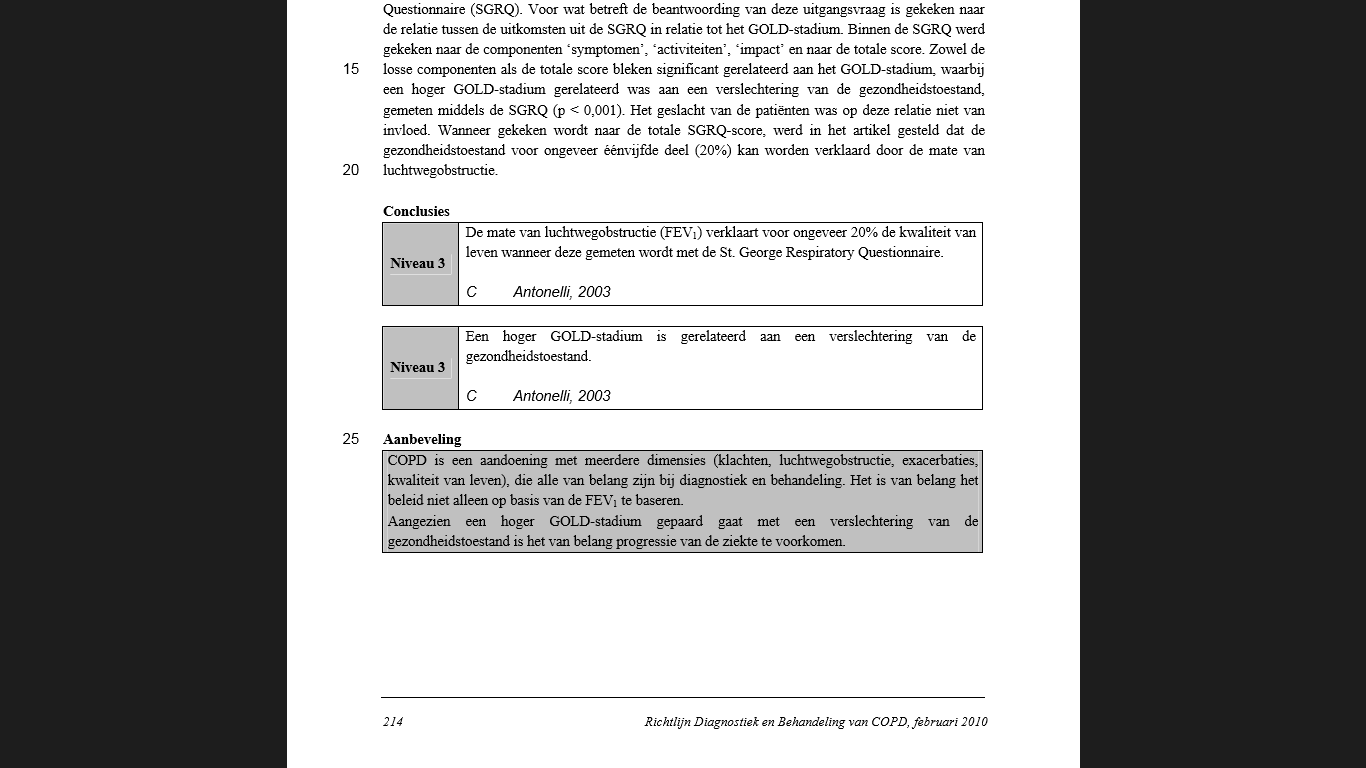 4
[Speaker Notes: Nog uit oude richtlijn]
Keerpunt
Klassieke spirometrische GOLD indeling geeft onvoldoende informatie over ziektelast, prognose en KvL
Nieuwe GOLD classificatie waarbij aantal exacerbaties en ernst van symptomen wordt meegenomen
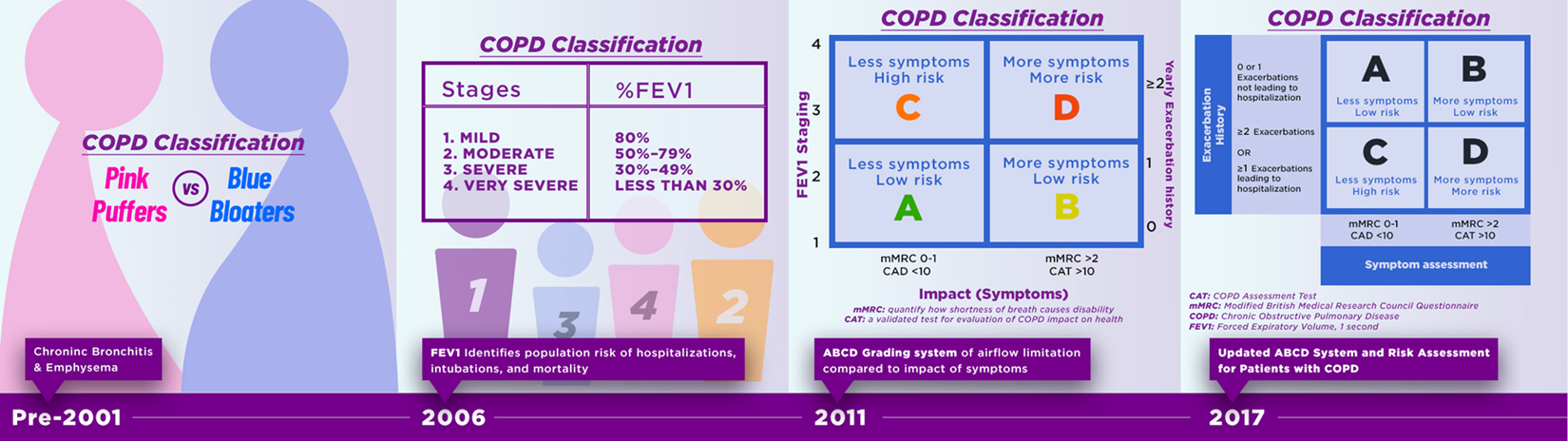 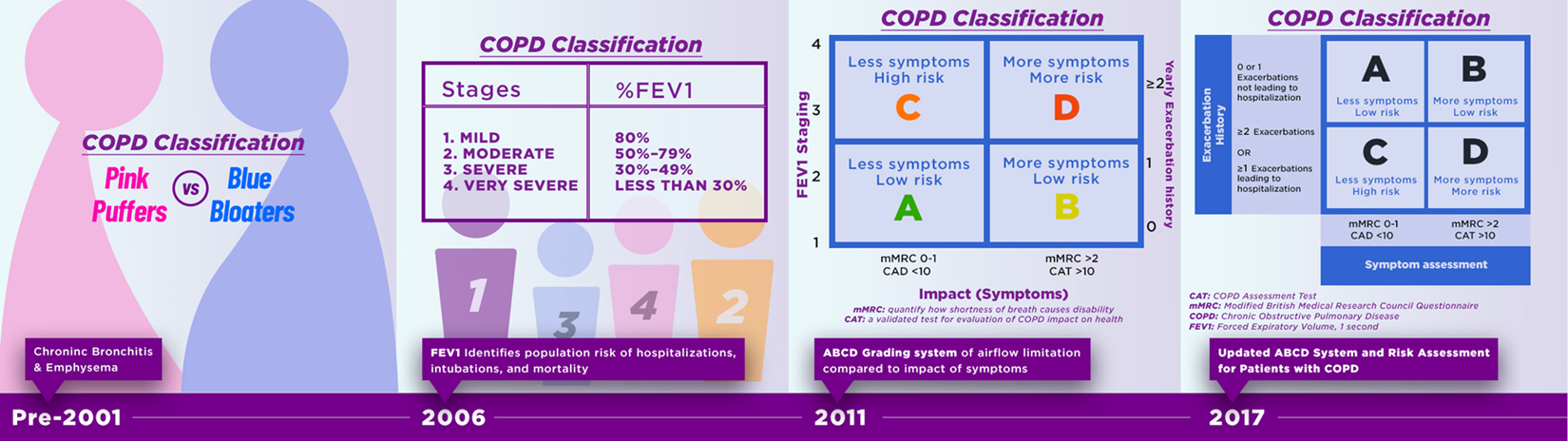 5
Keerpunt
Klassieke spirometrische GOLD indeling geeft onvoldoende informatie over ziektelast, prognose en KvL
Nieuwe GOLD classificatie waarbij aantal exacerbaties en ernst van symptomen wordt meegenomen
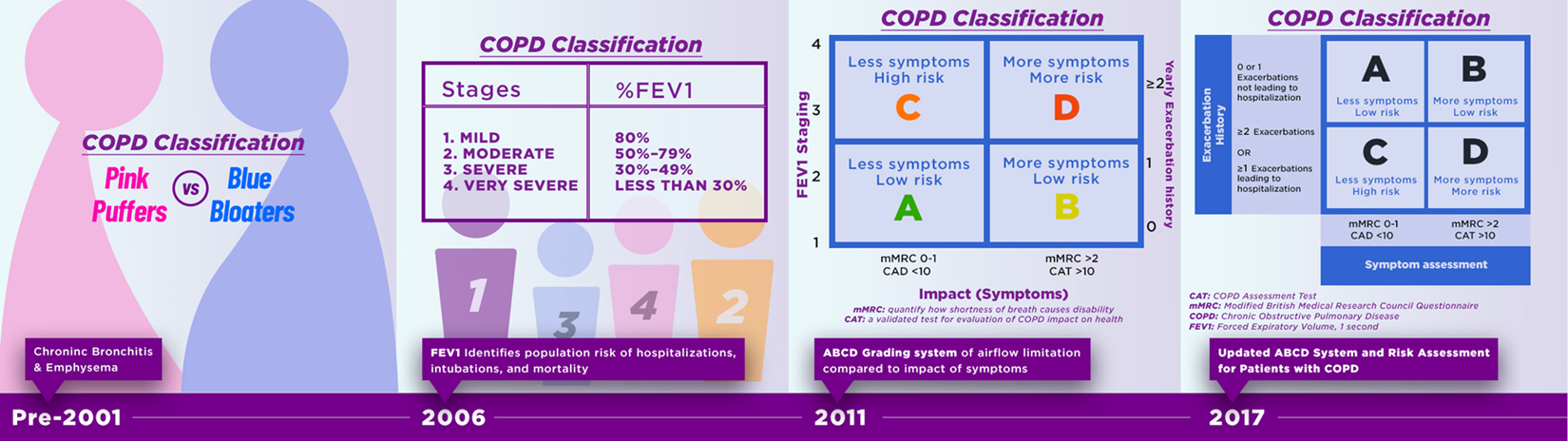 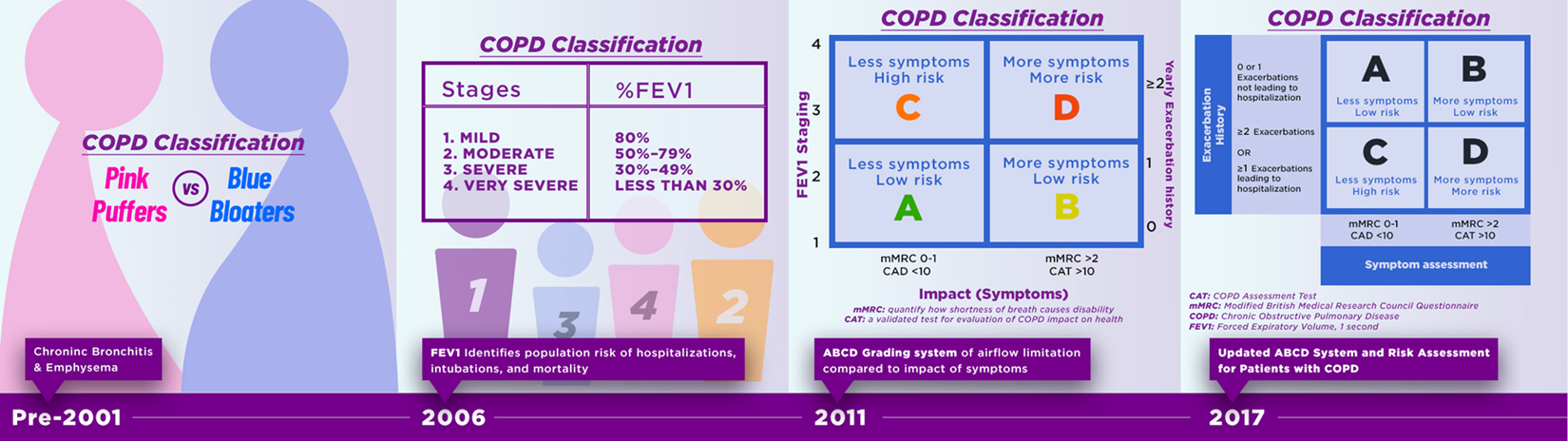 6
Keerpunt
Klassieke spirometrische GOLD indeling geeft onvoldoende informatie over ziektelast, prognose en KvL
Nieuwe GOLD classificatie waarbij aantal exacerbaties en ernst van symptomen wordt meegenomen
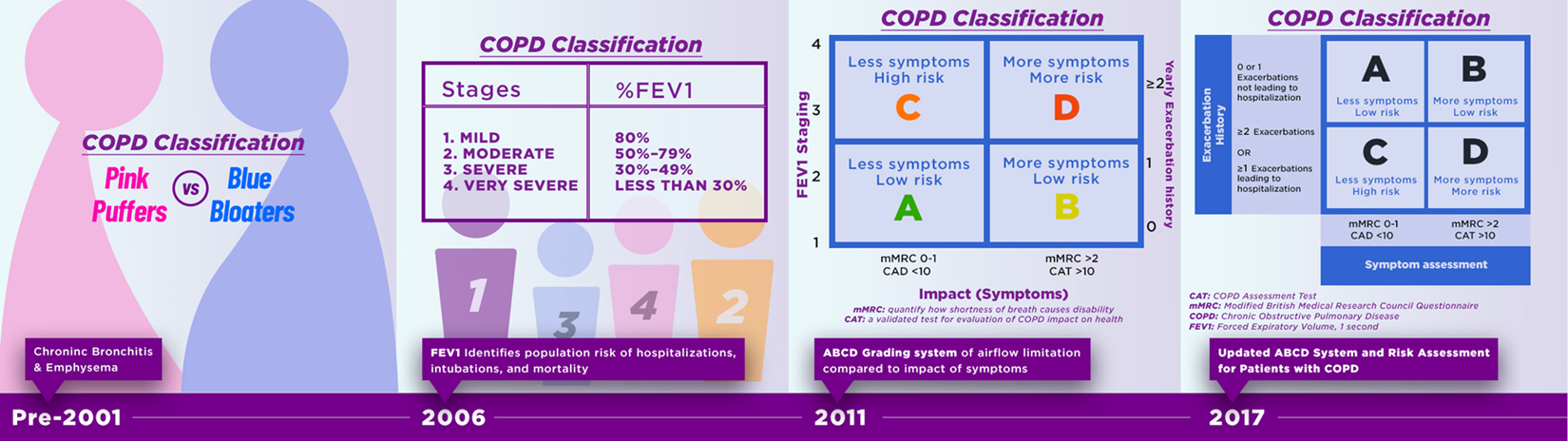 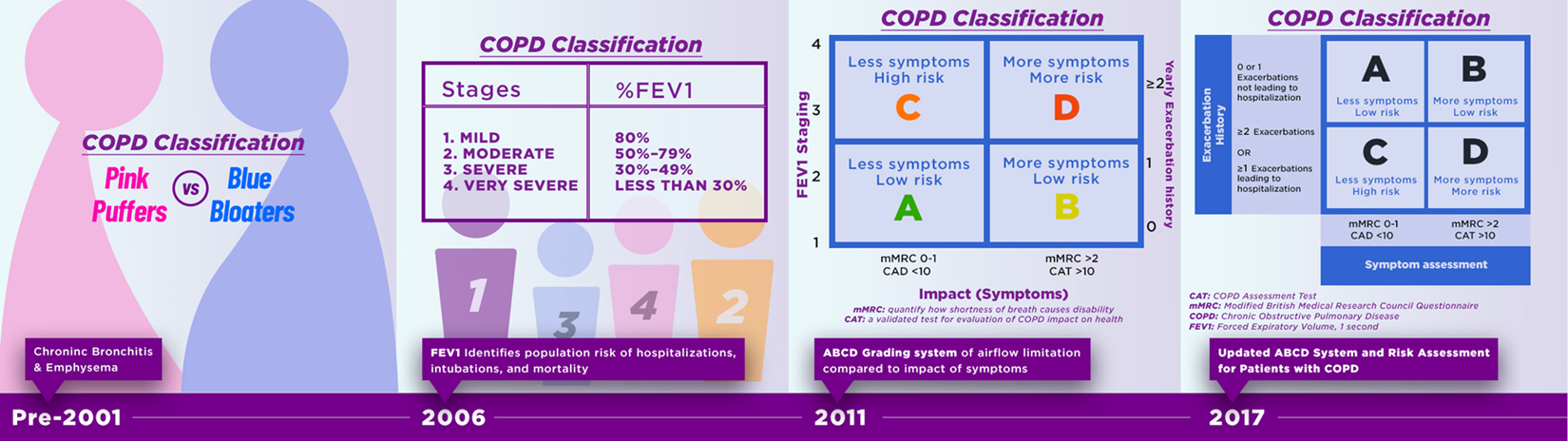 7
Keerpunt
Klassieke spirometrische GOLD indeling geeft onvoldoende informatie over ziektelast, prognose en KvL
Nieuwe GOLD classificatie waarbij aantal exacerbaties en ernst van symptomen wordt meegenomen
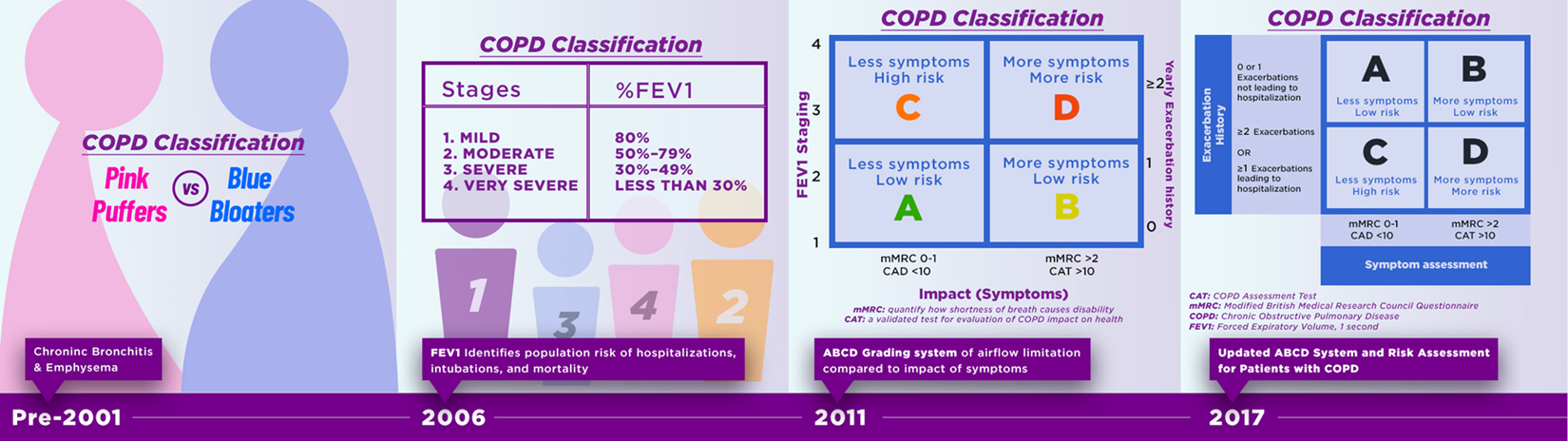 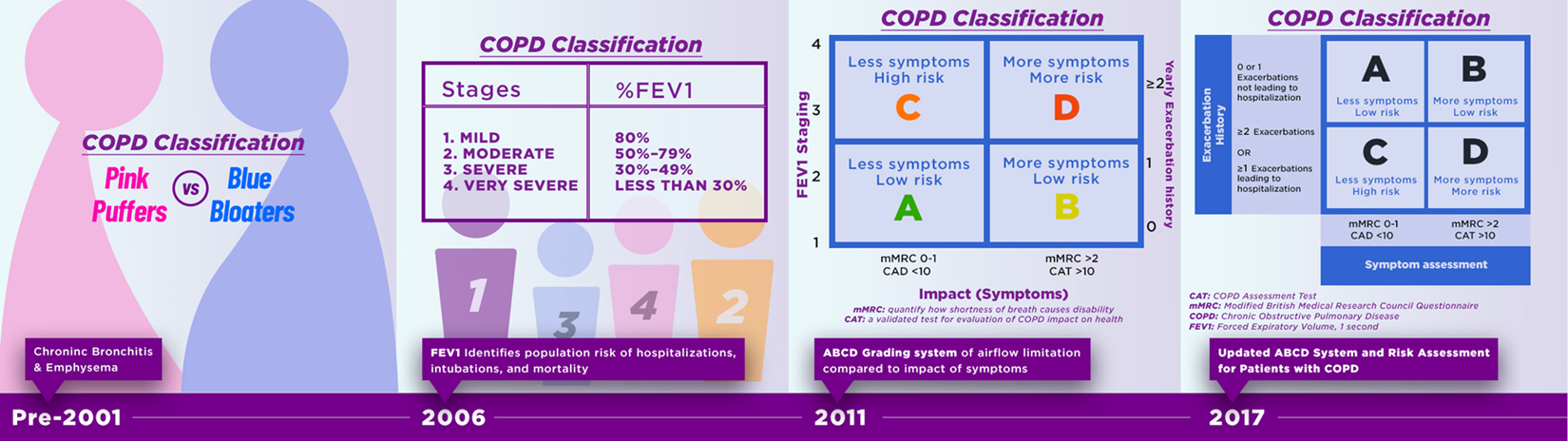 8
[Speaker Notes: De gepresenteerde klachten staan vaak niet in verhouding tot de ernst van de longfunctiestoornis

Indeling ziekte en behandelingsadvies via GOLD criteria:

Indeling naar ernst en daaraan gekoppelde behandeling is over de jaren gewijzigd. 

Alleen indeling obv FEV1 geeft onvoldoende informative over ziektelast, prognose en kwaliteit van leven.
De gepresenteerde klachten staan vaak niet in verhouding tot de ernst van de longfunctiestoornis

Longarts: zeker ingevoerd met name bij polipatienten
Fev1 is wel belangrijk natuurlijk om de obstructie vast te stellen. Je kunt ook zeker met gold 1 of 2 in groep c en d terechtkomen. Dit is meer prognostisch voor de mate van ziekte dan gold 1-4 classificatie.]
Nieuwe GOLD criteria
Global Initiative for Chronic Obstructive Lung Disease, vanaf 2017:
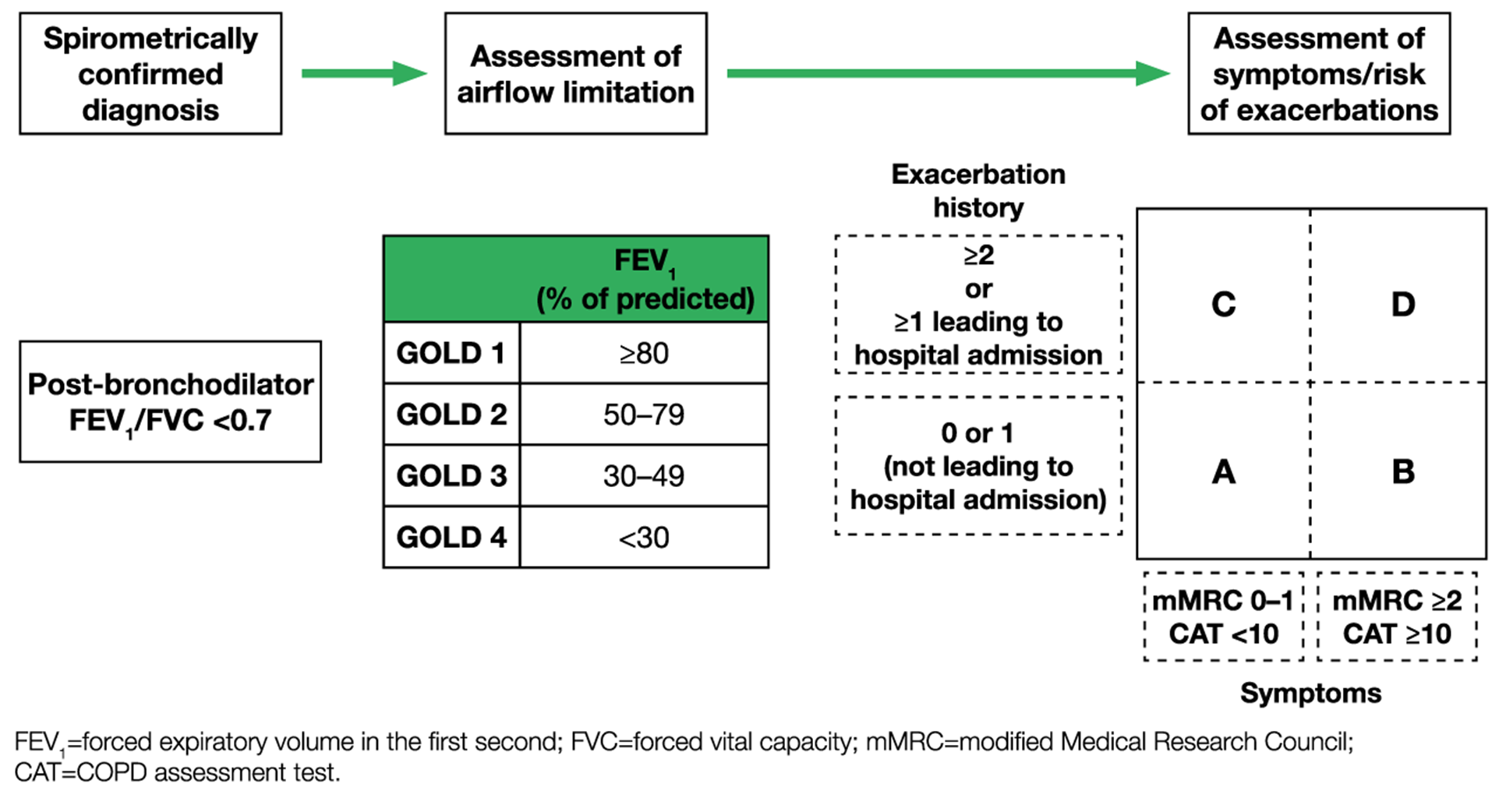 FEV1

Symptomen

Frequentie van exacerbaties
9
[Speaker Notes: Indeling en behandeling gericht op symptoombestrijding en voorkomen van exacerbaties. 
Individuele stapsgewijze benadering therapie

Symptomen: 
Beoordeeld via gestandaardiseerde vragenlijst:
CAT: COPD assesment scale en 
mMRC:  ≥ 10 or mMRC ≥ 2. 

Exacerbatie frequentie: 
High =2 exacerbaties waarvoor orale corticosteroiden en/of antibiotica, of een ziekenhuisopname in het afgelopen jaar. 

Bij discrepantie tussen ervaren symptomen en FEV1: nader onderzoek.]
mMRC:Scorelijst symptomen
mMRC score:
modified Medical Research Council grade 

Weinig symptomen: score 0-1
Veel symptomen: score ≥2
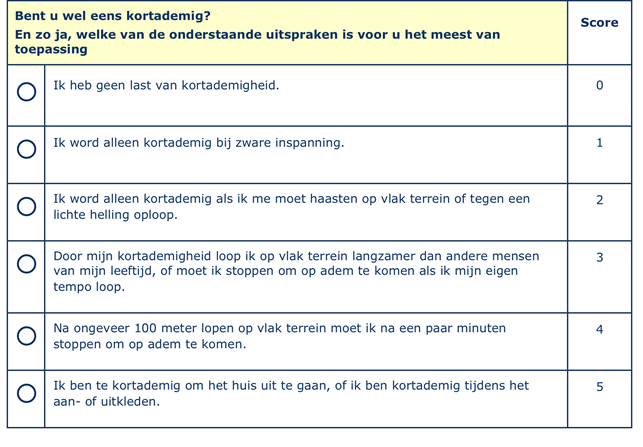 10
CAT:Scorelijst symptomen
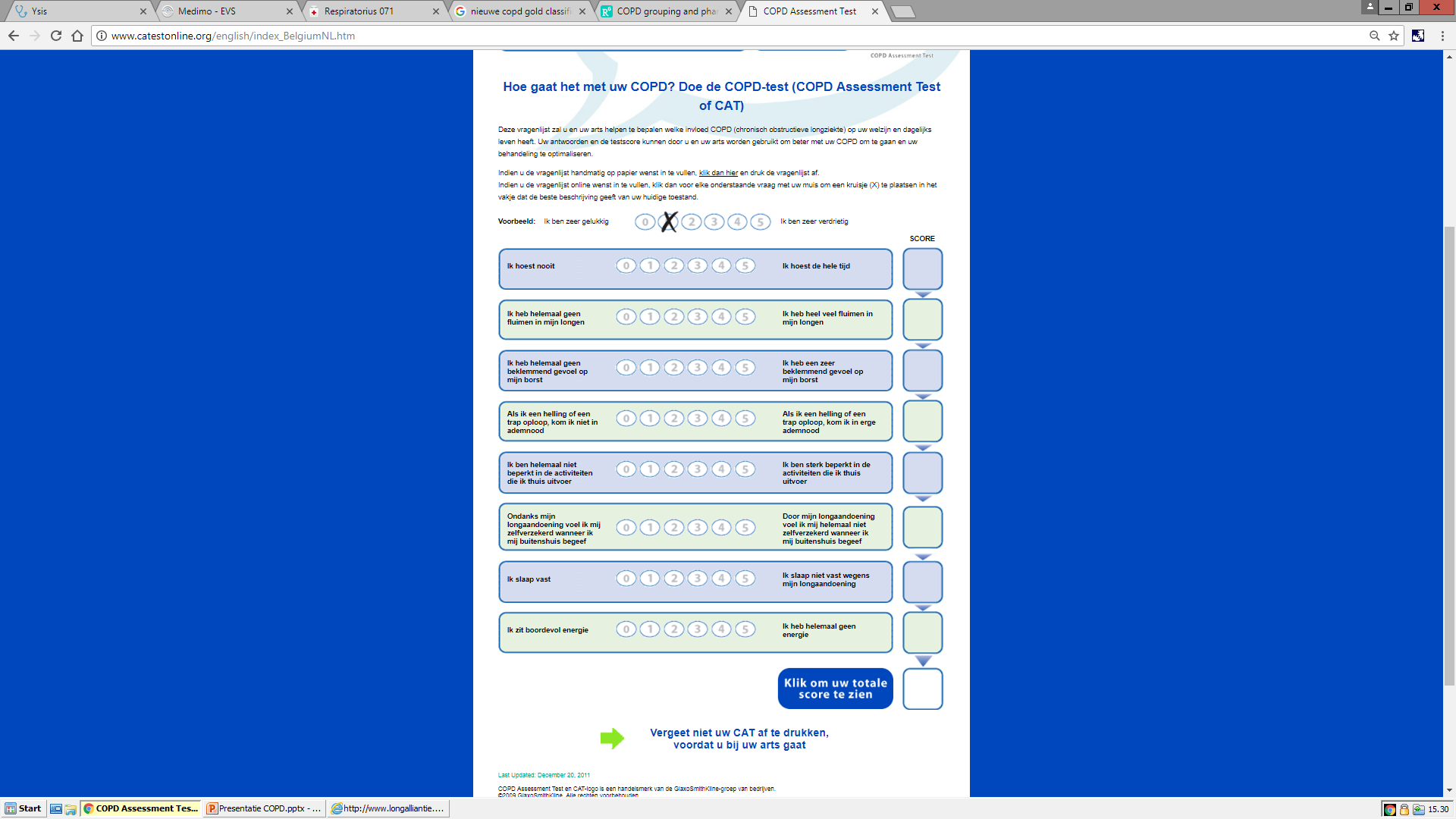 CAT: COPD assessment test
Weinig symptomen: score <10
Veel symptomen: score ≥ 10


http://www.catestonline.org/english/index_BelgiumNL.htm
11
[Speaker Notes: Gold adviseert elke 2-3 maanden een CAT score: geen onderscheid vph/ambulant. Mi bij MDO evalueren eerder indien er meer vragen komen/klachten zijn.]
Medicamenteuze behandeling
GOLD criteria 2018, behandeling stabiel COPD:
Symptomen: Hoog = CAT ≥ 10 or mMRC ≥ 2

Exacerbatie frequentie: Hoog = 2 exacerbaties waarvoor medicatie, of 1 exacerbatie waarvoor ziekenhuisopname in het afgelopen jaar.
Bij discrepantie tussen ervaren symptomen en FEV1: nader onderzoek.
12
Werkzaamheid inhalatiemedicatie
SAMA = short acting muscarinic antagonistLAMA = long acting muscarinic antagonist= parasympaticolyticum = anticholinergicum
SABA = short acting 2 agonistLABA = long acting 2 agonist = 2-sympaticomimeticum = 2 agonist
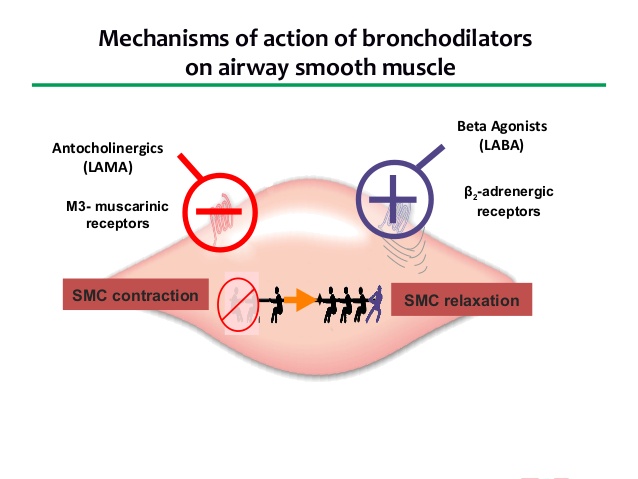 13
[Speaker Notes: Inhalatieparasympathicolytica remmen de werking van acetylcholine door competitieve blokkade van de muscarinereceptoren. In de luchtwegen leidt dit tot relaxatie van gladde spieren.

β2-sympathicomimetica stimuleren selectief de β2-receptoren van het sympathisch zenuwstelsel in de luchtwegen, waardoor het bronchiale gladde spierweefsel relaxeert.]
Stabiel COPDMedicatie advies groep A
SABA = salbutamol (ventolin aerosol of verneveling) 

SAMA = ipratropium (atrovent aerosol)

SABA+SAMA =Ipratropium/salbutamol (combivent verneveling)
14
Stabiel COPDMedicatie advies groep B
LABA= langwerkend -2-sympaticomimeticum 

Salmeterol (serevent aerosol)
Formoterol (atimos aerosol)
LAMA= langwerkend parasympaticolyticum

Tiotropium (spiriva poeder en respimat)
Glycopyrronium (seebri poeder)
4dd SAMA aerosol
15
[Speaker Notes: De keuze tussen een LABA en LAMA kan gemaakt worden op basis van aanwezige comorbiditeit en symptomen (bij glaucoom en/of risico op urineretentie voorkeur voor LABA; bij palpitaties/tachycardie voorkeur voor LAMA).
Dus geen LAMA in aerosol]
Stabiel COPDMedicatie advies groep C
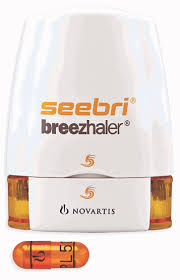 LAMA= langwerkend parasympaticolyticum

Tiotropium (spiriva poeder en respimat)
Glycopyrronium (seebri poeder)
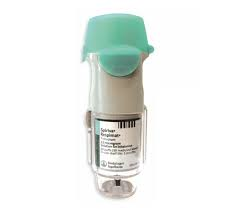 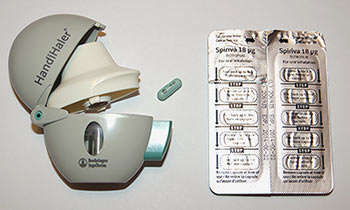 16
Stabiel COPDMedicatie advies groep D
LABA= langwerkend -2-sympaticomimeticum 

Salmeterol (serevent aerosol en poeder)
Formoterol (atimos aerosol)
LAMA= langwerkend parasympaticolyticum

Tiotropium (spiriva poeder en respimat)
Glycopyrronium (seebri poeder)
Combinatiepreparaten
 SABA&SAMA: berodual aerosol
 SABA&SAMA: combivent verneveling
17
[Speaker Notes: Indien poeder en DA niet ingenomen kunnen worden blijft er niks anders over dan vernevelingen met een kortwerkend preparaat

Berodual = interssant, combinatie kortwerkend]
Inhalatiecorticosteroïden
Indicatie= in groep D bij aanhoudende klachten ondanks reeds gestarte therapie (LABA en LAMA) 
Cave pneumonie!
Voorschrijven voor een jaar, dan evaluatie
Bijwerking orale candida
Tijdelijk stoppen bij orale stootkuur
Opties: 
Fluticason (flixotide aerosol)
Beclomethason (qvar aerosol)
Budesonide (pulmicort aerosol)
Ciclesonide (alvesco aerosol)

Patiënten die reeds LABA/LAMA/ICS gebruiken en nog steeds klachten ervaren   overleg longarts
18
[Speaker Notes: Triple inhaled therapy of ICS/LAMA/LABA improves lung function, symptoms and health status (Evidence A) and reduces exacerbations (Evidence B) compared to ICS/LABA or LAMA monotherapie.
Standaard behandeling met ICS verhoogt het risico op een pneumonie, in het bijzonder bij patienten met ernstig COPD.
NHG: tegenover het voorkomen van 8 exacerbaties staat het optreden van 1 pneumonie. 

Behandeling met ICS geeft een verhoogd risico op een pneumonie.42) Als het aantal exacerbaties niet duidelijk afneemt na één jaar of als er gedurende een langere periode (twee jaar) geen exacerbaties meer zijn, 


ICS evalueren]
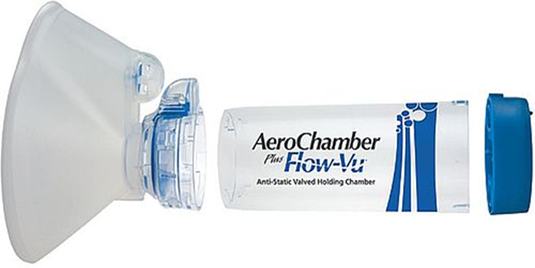 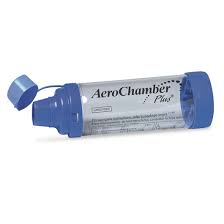 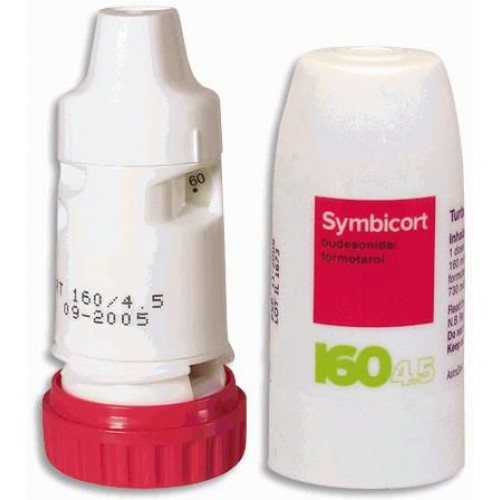 In welke vorm wordt medicatie gegeven: 

Poederinhalator
Dosisaerosol altijd met voorzetkamer 
Pariboy
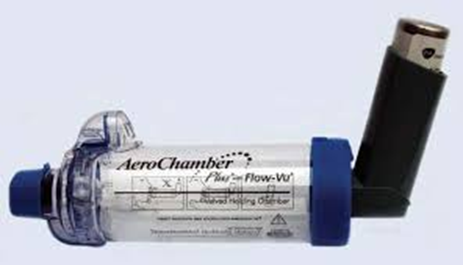 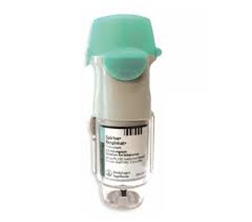 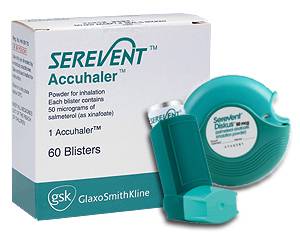 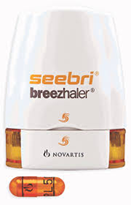 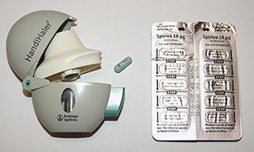 19
[Speaker Notes: Bottomline: geef bij onvoldoende inspiratoire luchtstroomstrerkte geen poederinhalator
Aerosol kan ook zonder vzk maar dan moet de coordinatie goed zijn,  in vph gewoon met voorzetkamer

Lukt dat niet: dan poeder
Respimat: duidelijke AH instructies moeten kunnen opvolgen. Nevel. Aantal keer in- en uit ademen. 
Tov poeder: minder ademkracht, maar meer coördinatie. 

Apotheek?]
Voorstel formularium
Hoe nieuwe classificatie te implementeren in verpleeghuizen? 
Vragenlijsten afnemen kan vaak niet
Classificatie onbekend of volgens oude indeling

 Hoe houden we het overzichtelijk?
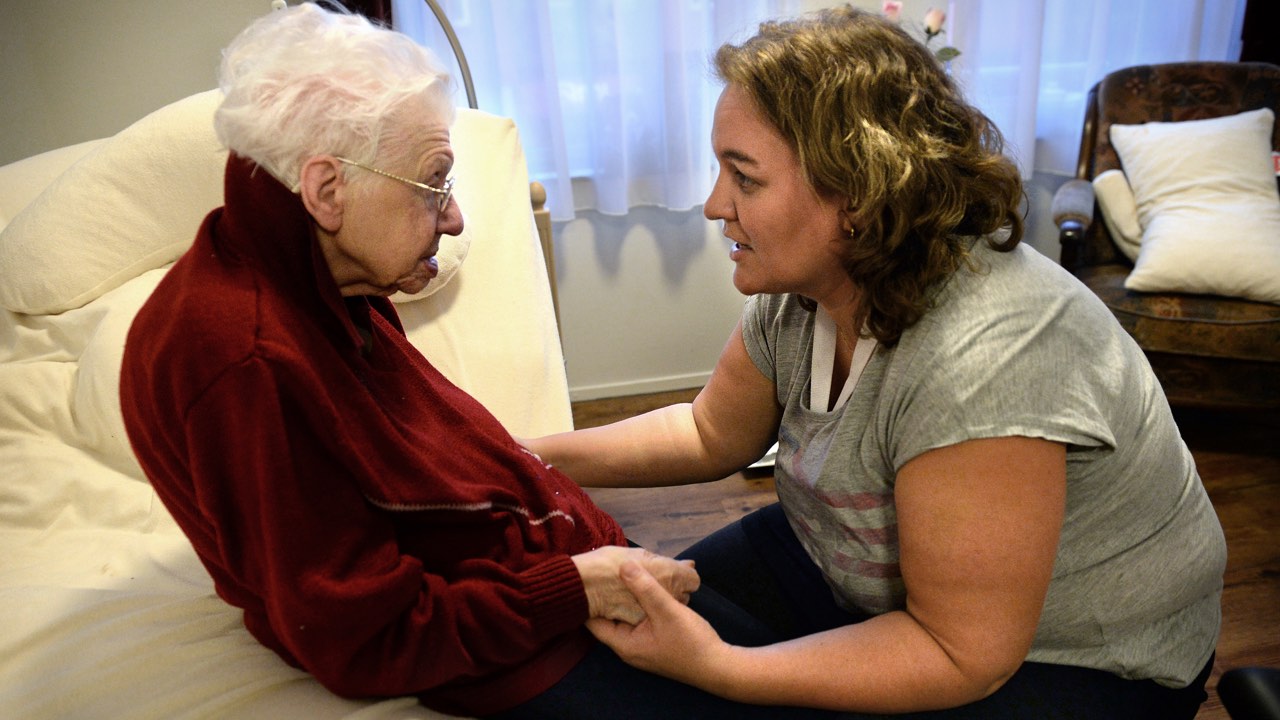 20
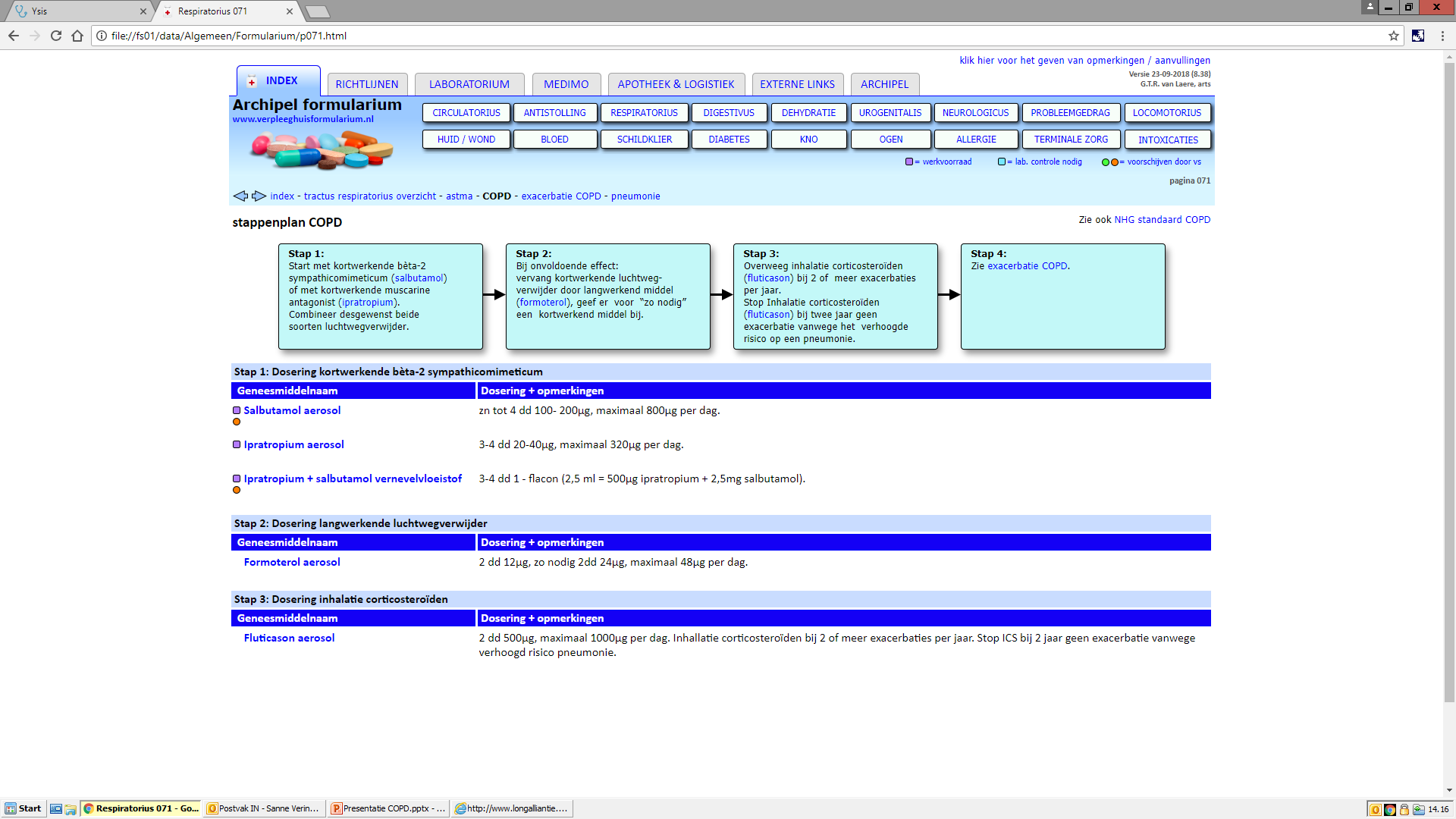 21
[Speaker Notes: Er staat in dit geen LAMA genoemd
Geen advies om LABA en LAMA te combineren genoemd, stap hiervoor is al het starten van ICS]
Voorstel voor formularium
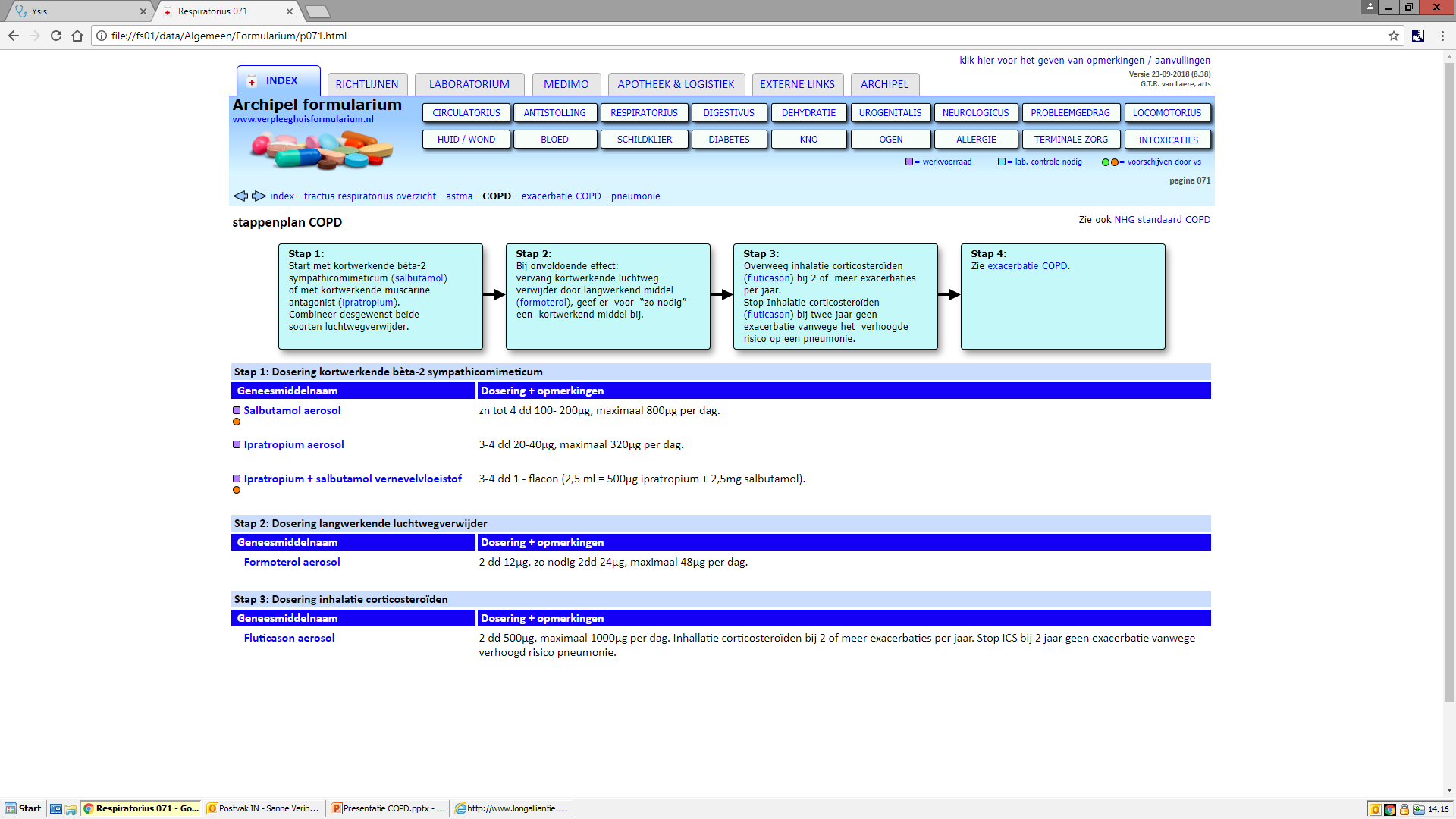 22
Voorstel wijzigingen formularium
Stap 1: start SABA of SAMA
Salbutamol dosisaerosol
Ipratropium dosisaerosol 
Berodual dosisaerosol
Stap 2: start LABA of LAMA
Formoterol dosisaerosol
Salmeterol dosisaerosol
Spiriva respimat/poeder of anders kortwerkend ipratropium dosisaerosol 4dd
Stap 3: combineer LABA en LAMA
Geen dosisaerosol combinatie
Stap 4: start inhalatiecorticosteroïden
Meerdere opties, oa fluticason dosisaerosol
23
[Speaker Notes: Prijs? Voorkeur voor LABA?]
COPD exacerbatie
Start combivent vernevelingen 4-6dd, of maximaliseer de behandeling
 Continueer alle langwerkende preparaten
 Start prednisolon oraal: 30-40mg gedurende 5-7 dagen
 Zuurstof: streefsaturatie 88-92%
 Start zo nodig antibiotica

NB: geen inhalatiecorticosteroïden starten!
24
COPD exacerbatie en antibiotica: NVALT
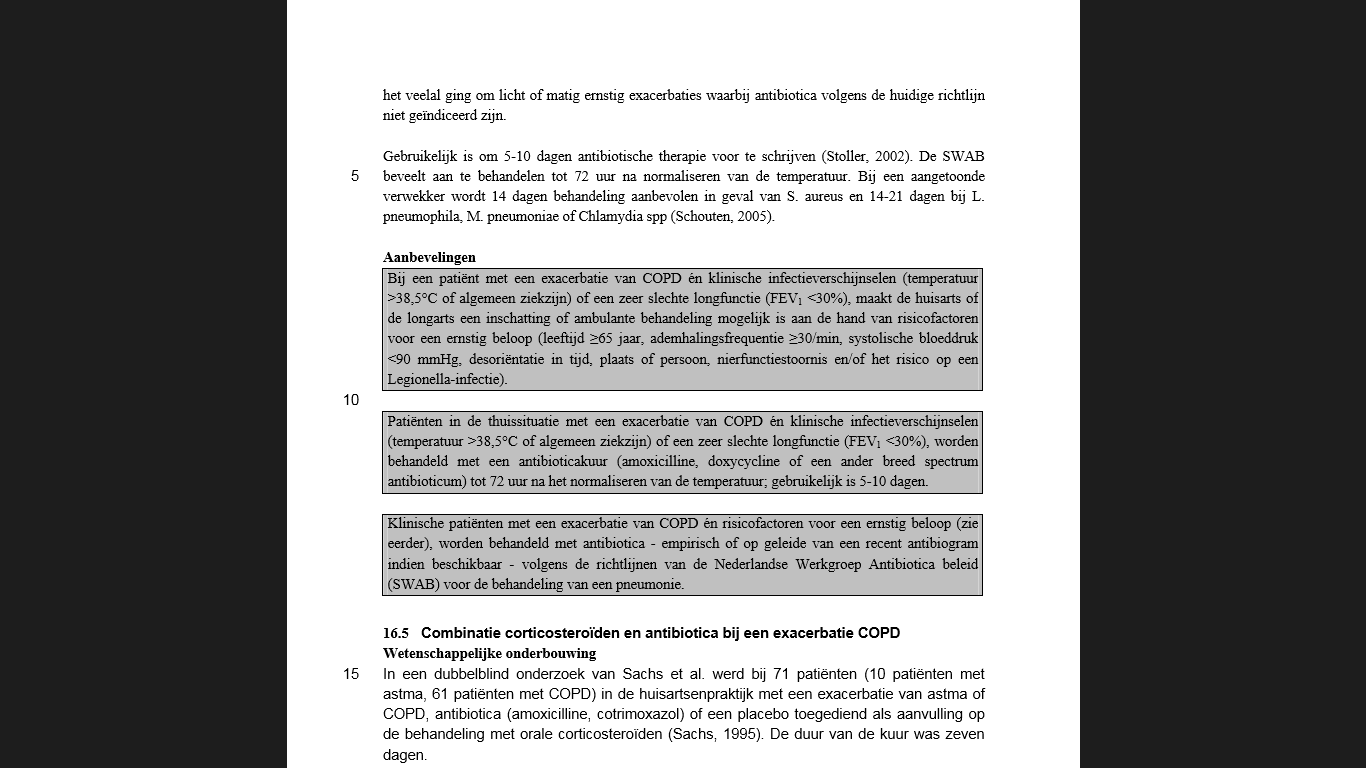 25
COPD exacerbatie en antibiotica: NHG
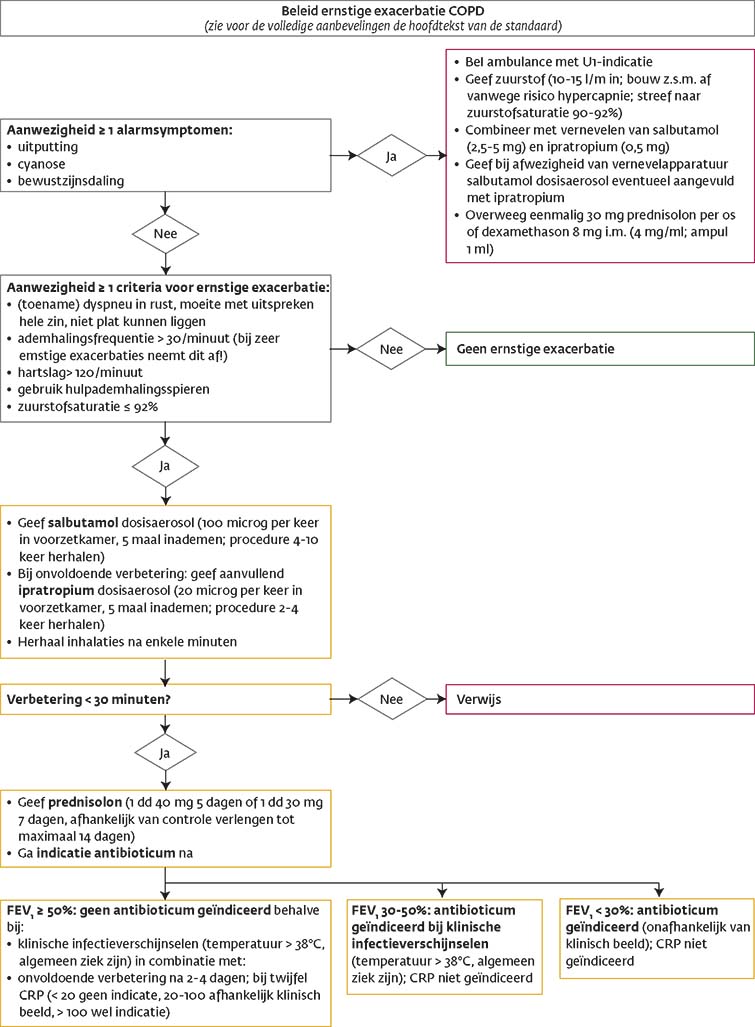 26
Formularium exacerbatie COPD
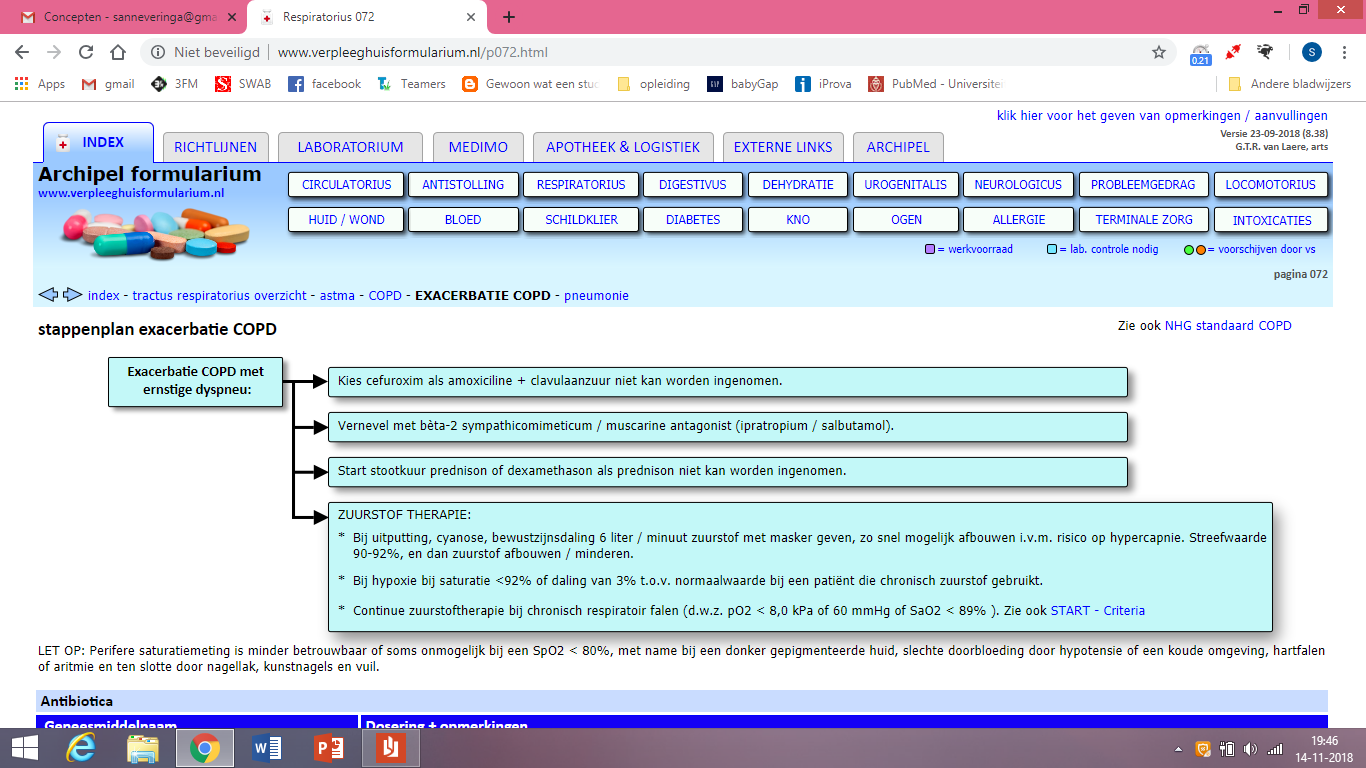 27
[Speaker Notes: Cefuroxim staat niet in werkvoorraad lijst, wordt dit echt gebruikt? 
1e keus niet amoxicilline ipv augmentin? 

Verder gb]
Werkvoorraad
Inhalatiemedicatie
Overige medicatie
Salbutamol (ventolin) dosisaerosol
 Ipratropium/salbutamol (combivent) vernevelingen
 Voorzetkamers
Augmentin suspensie en tablet
 Amoxicilline tablet en injectie
 Ciprofloxacine tablet
 Doxycycline tablet 
 Dexamethason injectie
 Prednisolon tablet

Toevoeging: ipv amoxicilline injecties voorkeur voor breder spectrum AB cefriaxon (1dd) IM
28
Vragen?
29